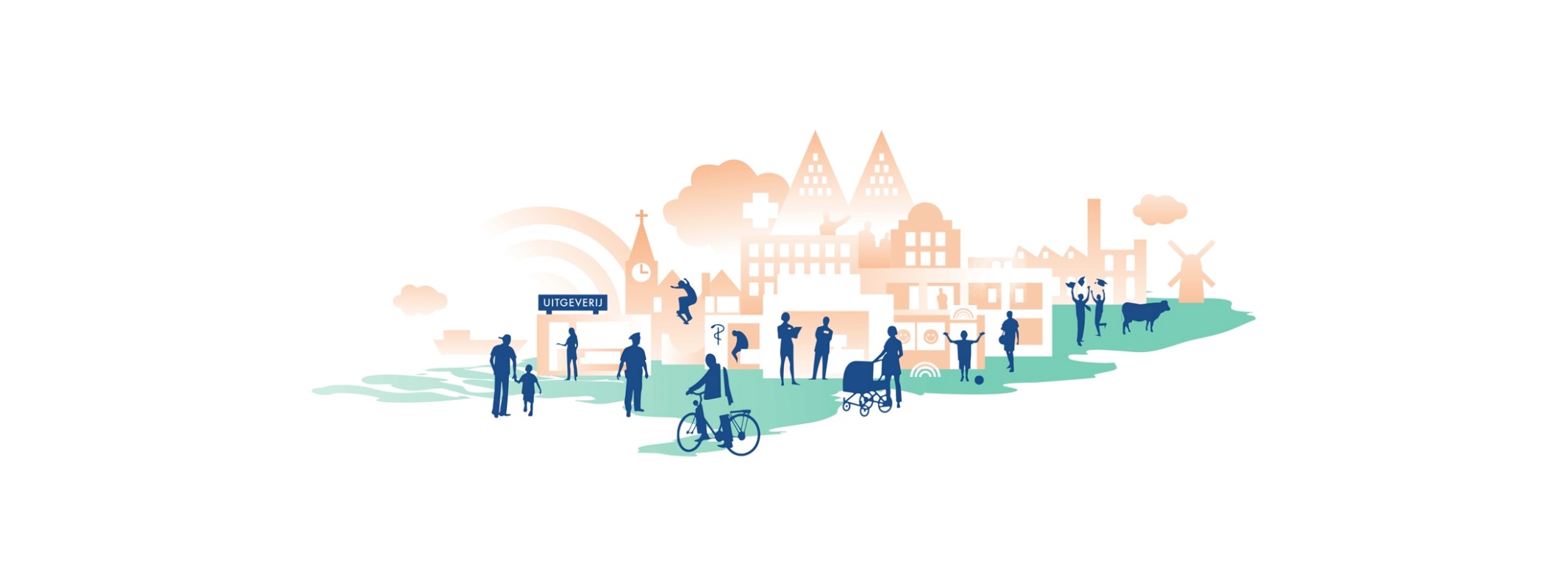 Een stap verder, vroeger, lichter  en eerder
Bert Prinsen
31-01-2019
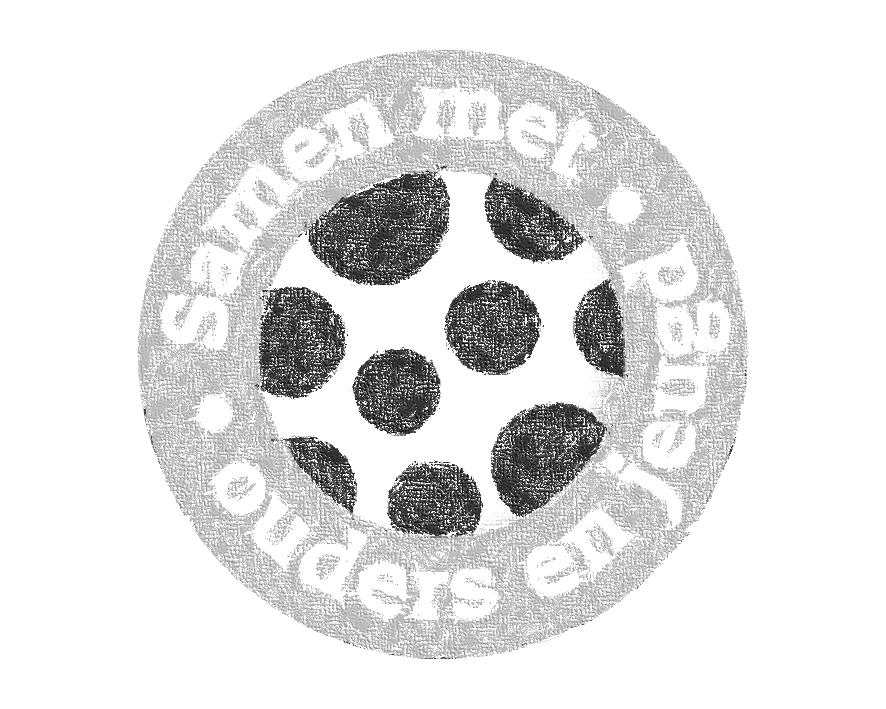 Preventie = het zorg voor jeugd-systeem andersom
Toegang = de achteruitgang
Niet verwijzen, maar inschakelen en er op af met huisarts, school, CB, buurt
Kansen voor preventie:
rol van vrijwilligers, mentoren, maatjes uit samenleving, kerk, sport, etc.
kosteneffectieve vroegtijdige interventies
vroegtijdige signalering (durven vragen 		stellen aan elkaar; nooit blijven 			rondlopen met vermoedens)
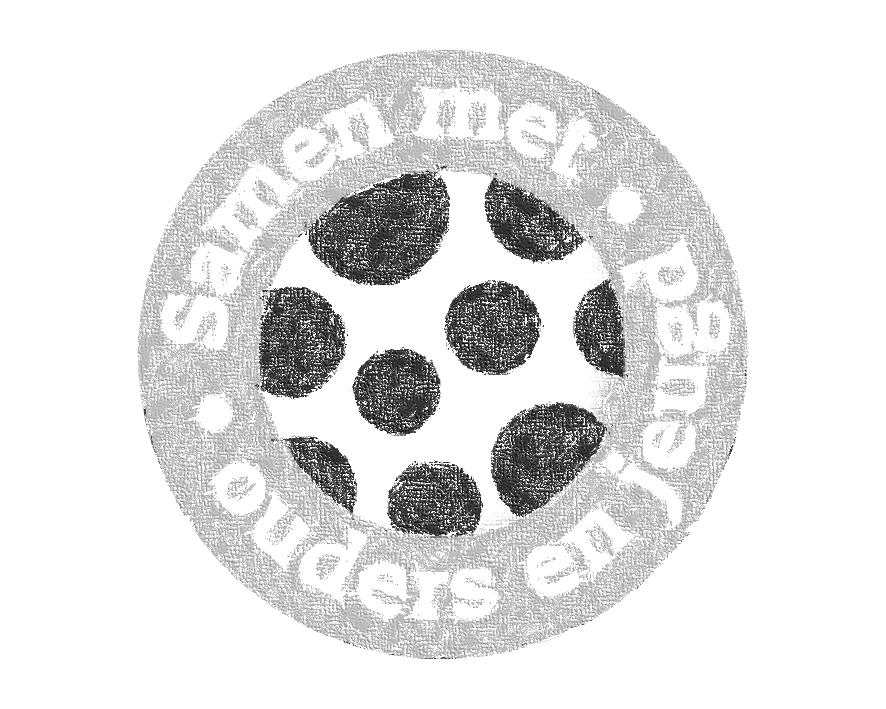 Effectieve preventieve interventies
In de Databank 159 preventieve interventies, 38 effectieve
Hoe eerder en vroeger, hoe kansrijker
Geboorte: Piramide, VoorZorg, Stevig Ouderschap, Baby-ouder interventie, Kaleidoscoop, Gezond Gewicht, Negen maanden niet, Betere Start, Video-home-training
Echtscheiding: Dappere Dino’s, !JES het brugproject, Stoere Schildpadden
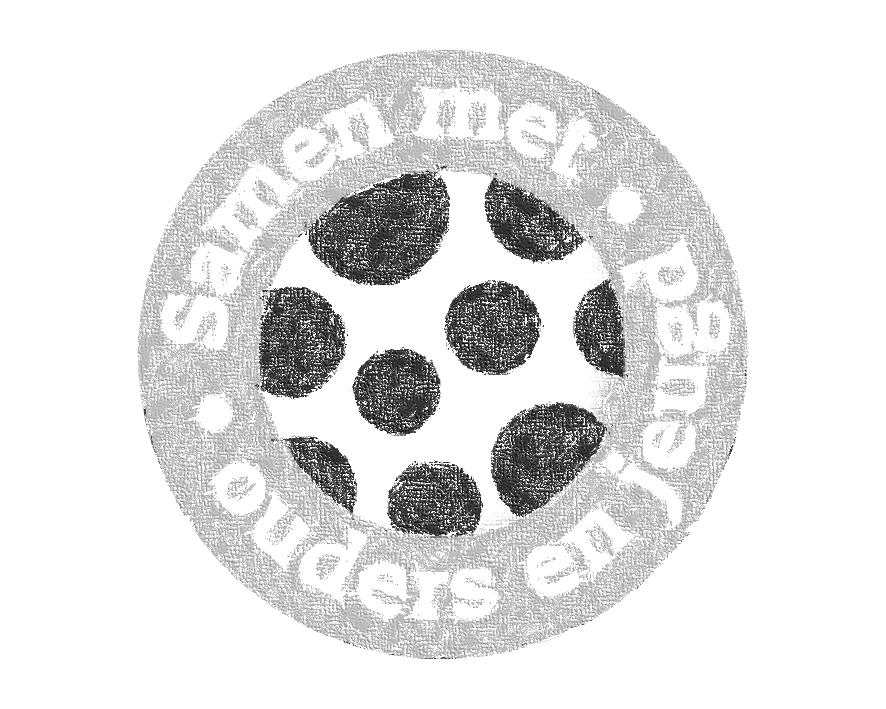 Vroeg beginnen: tijdige preventie levert veel winst
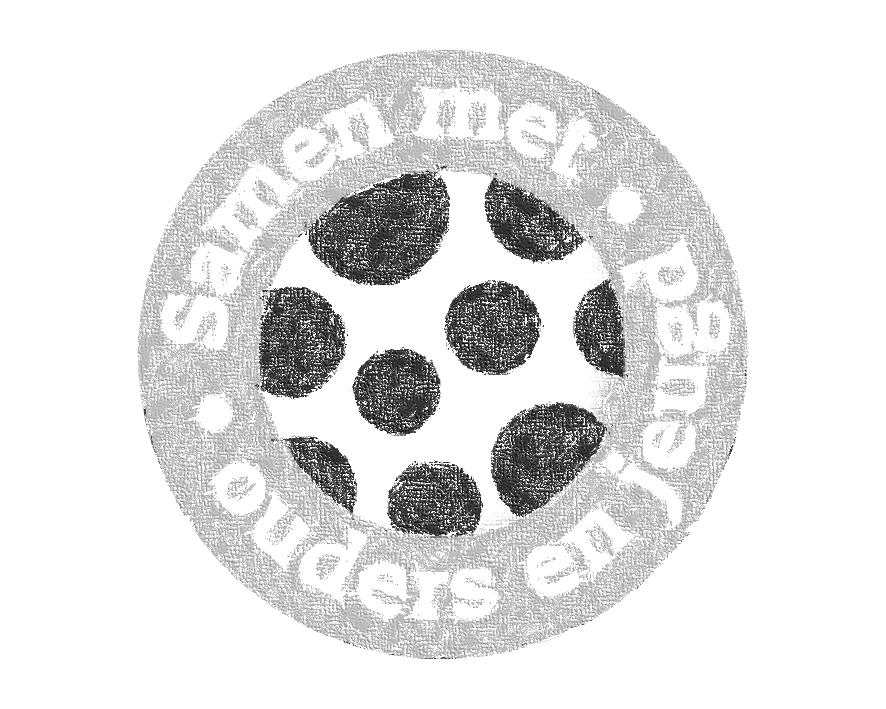 VoorZorg
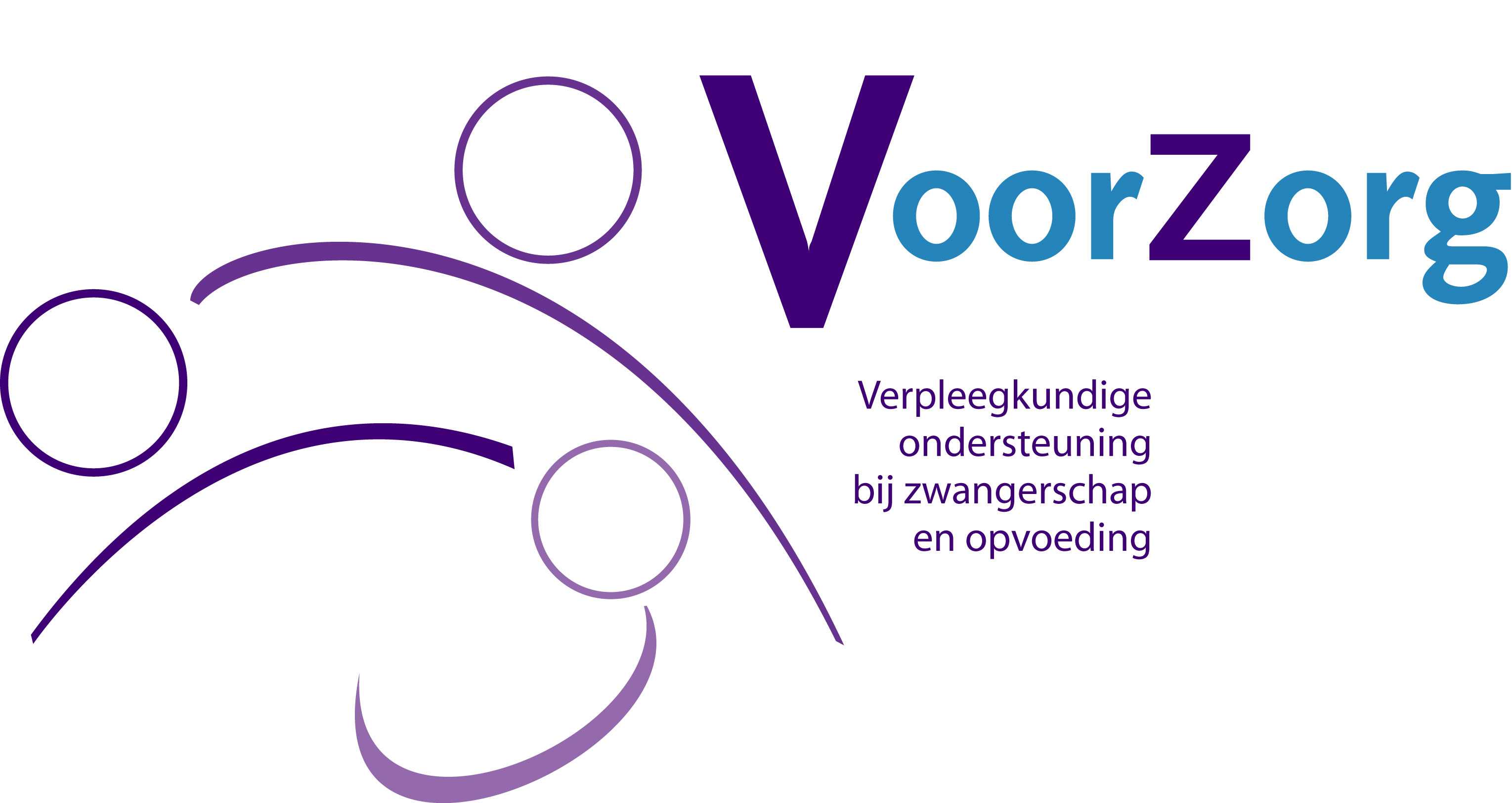 Doelstellingen van VoorZorg
Primaire preventie van kindermishandeling en  ontwikkelingsproblemen bij jonge kinderen
Verbetering van het  zwangerschaps­- en geboorteproces voor moeder en kind
Verbetering van de gezondheid en ontwikkeling van het kind
Verbetering van de persoonlijke ontwikkeling van de moeder en haar mogelijkheden voor 
	opleiding en werk, zodat zij meer 
	kan betekenen voor haar kind.
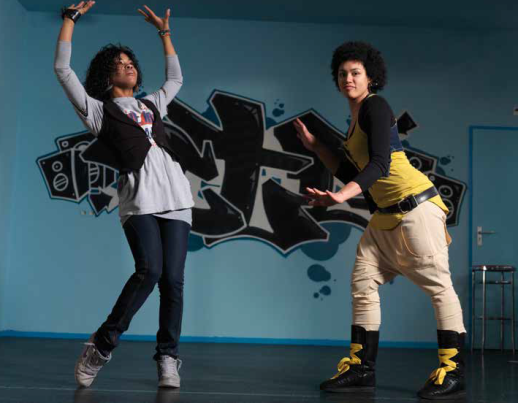 Voor wie?
Jonge aanstaande moeders van een eerste kind voor de 28e week van de zwangerschap in risicovolle omstandigheden en zonder sociaal netwerk:0.5 – 1% van zwangeren
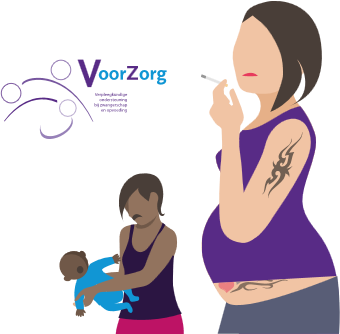 Resultaten VoorZorg (NL, Medjoubi, 2014)
Afname kindermishandeling  
Minder roken tijdens en na de zwangerschap
VoorZorgmoeders roken niet waar de baby bij is
Vaker en langer borstvoeding 
VoorZorgmoeders zijn minder vaak 
   slachtoffer	van huiselijk geweld.
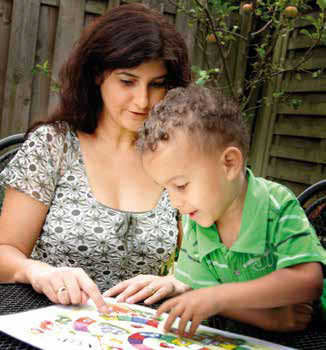 Bijzonderheden VoorZorg (Olds, 1980-2018)
De helft minder resultaat met vrijwilligers, sterk afnemend effect na start na 28e week zwangerschap
In de USA: tweede generatie-effecten  en hogere opleiding en significant hoger IQ van kinderen van oorspronkelijke deelnemers (trial 1-3)
Minder kindermishandeling en minder criminaliteit (ouders en kinderen)
Programma-integriteit
Kansrijk NL public health systeem (CB, peuterspeelzaal / kinderopvang, basisschool, JGZ)
Doorbreken armoedecirkel
Bewezen kosteneffectief
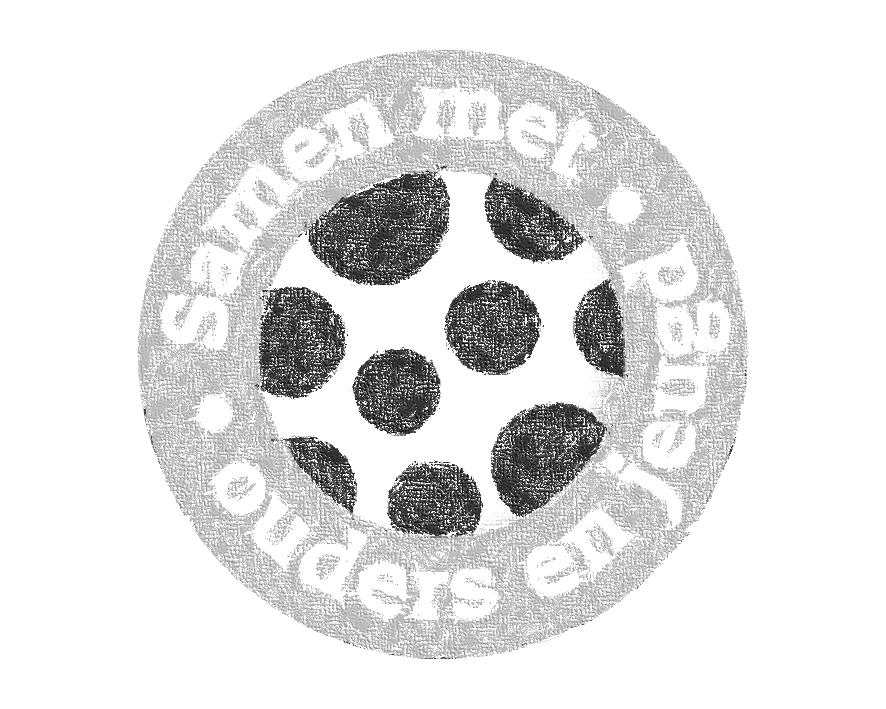 Kosten en opbrengsten
Kosten
Baten
VoorZorg € 16.800 


K-VHT € 3684 per gezin

Triple P 1-3  8.0 miljoen voor totale groep
VoorZorg: € 12.500 voor 2½ jaar per kind

K-VHT € 971 per gezin

Schatting voor Triple P 1-3   6.8 miljoen voor totale bevolking
Publiek basispakket opvoedsteun in gemeenten
Open huis in de buurt: ontmoeting, voorlichting, onderlinge steun 
	met spreekuren, inloop, thema-avonden, mediacampagne (Triple P), sociale steunprogramma’s (MIM, Home Start, Boekenpret), opvoed- party, schriftelijke voorlichting,  website / virtueel CJG (Groeigids, groeiboek), …

Universele, preventieve opvoedsteun voor alle ouders 
	met spreekuren, huisbezoek, oudertrainingen, cursussen (Triple P, Opvoeden & Zo, Stap-voor-stap, Gordon, Peuters-in-zicht, Beter omgaan met pubers), …..

Doelgerichte, lichte pedagogische hulp met specifieke interventie-programma’s VoorZorg, Stevig Ouderschap, Triple P, Kortdurende videohometraining, Jij bent belangrijk, Praten met kinderen, ….

Lokale, intensieve pedagogische hulp: Bemoeizorg, LIPT, Triple P, Videohometraining, Droogbed-training, Drukke kinderen, Armoede en  gezondheid, Baby Extra, ….
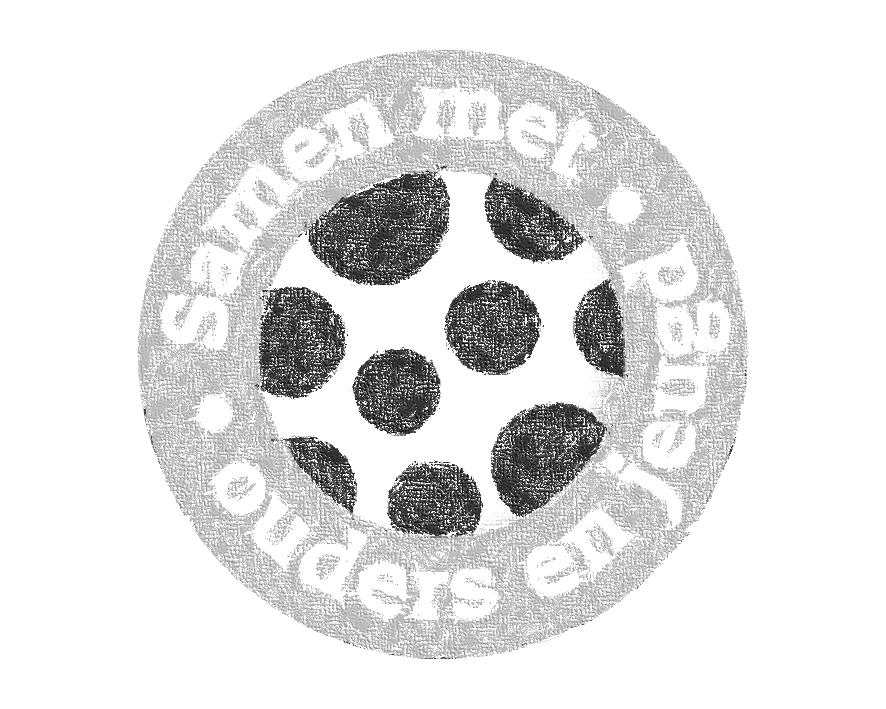